Διατροφή
Ενότητες 3.1 &3.2
Ας δούμε γιατί είναι σημαντικό να φροντίσουμε  τη διατροφή
Από την τροφή ο οργανισμός μας θα πάρει ότι χρειάζεται για:
Να διατηρείται στη ζωή
να αναπτυχθεί
να μπορεί να είναι δραστήριος
να προλάβει/αντιμετωπίζει τις ασθένειες  
να επουλώσει πληγές ή να επανορθώσει βλάβες
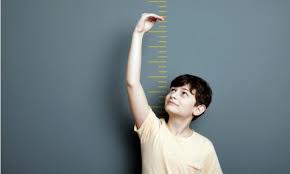 Υποσιτισμός
Είναι η κατάσταση στην οποία το άτομο  δεν προσλαμβάνει όλα τα απαραίτητα θρεπτικά συστατικά και την ενέργεια που χρειάζεται
Παραδείγματα έλλειψης θρεπτικού συστατικού:
Σιδηροπενική αναιμία




Οστεοπόρωση
Υπερφαγία και νόσοι φθοράς
παχυσαρκία 
Διαβήτη
υπέρταση 
καρδιαγγειακά νοσήματα
εγκεφαλικό επεισόδιο
καρκίνο.
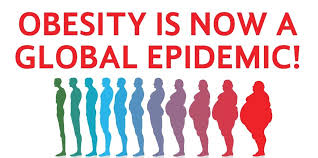 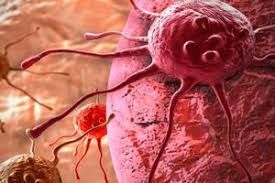 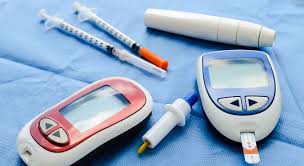 Αν δεν τρώμε ισορροπημένα, να κινδυνεύουμε να βλάψουμε την υγεία μας
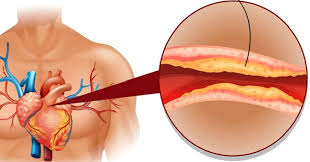 Διατροφική συμπεριφορά και διαιτητικές συνήθειες :
Διαμορφώνονται όχι μόνο από το αίσθημα πείνας, αλλά και από:
ψυχολογικούς παράγοντες
Κοινωνικούς παράγοντες 
Βιολογικούς παράγοντες
Ήδη στην εφηβική ηλικία είναι πολύ δύσκολη η προσπάθεια για αλλαγή των διατροφικών συνηθειών!!!
Αν οι επιλογές μου είναι αυτές…
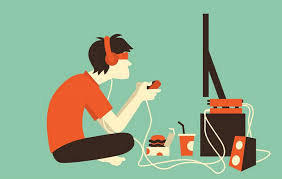 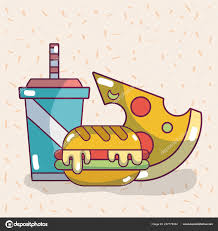 Καλύτερα να τις αλλάξω…
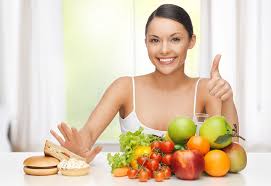 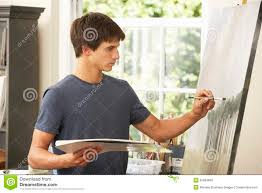 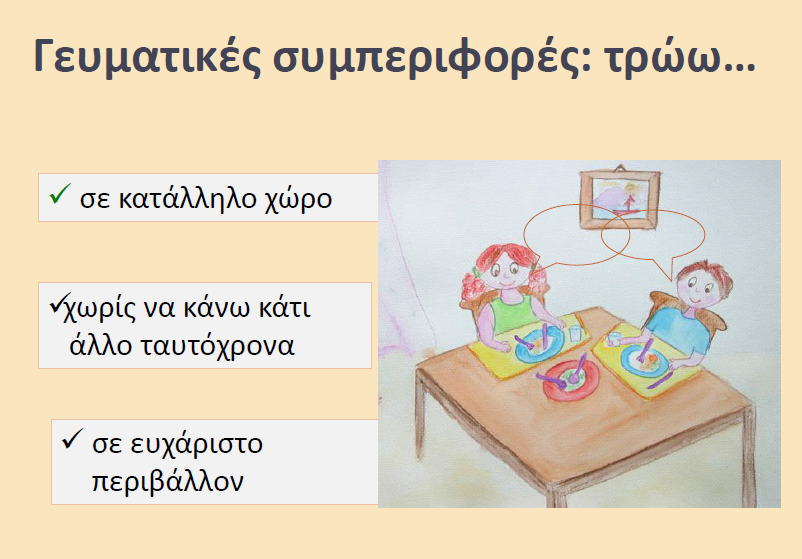 Τρώω 5 γεύματα την ημέρα
Ξεκινώ με ένα σωστό πρωινό
Επιλέγω υγιεινά σνακ
Το μεσημεριανό και το δείπνο μου φροντίζω να είναι ολοκληρωμένα
Αποφεύγω τα έτοιμα τρόφιμα που περιέχουν είναι πλούσια σε ζάχαρη και λίπη
Πως ξέρουμε αν καλύπτουμε τις ανάγκες μας σε θρεπτικά συστατικά;
Επειδή η συνεχής ενασχόληση με τις θερμίδες και τη σύσταση των τροφών μας θα ήταν δύσκολη και κουραστική, χωρίσαμε τα τρόφιμα σε 5 ομάδες και απλοποιήσαμε τις οδηγίες μιλώντας για αυτές.
Ακολουθούμε λοιπόν απλά τις συστάσεις για τις ομάδες τροφίμων, όπως αυτές περιγράφονται στην πυραμίδα της μεσογειακής διατροφής.
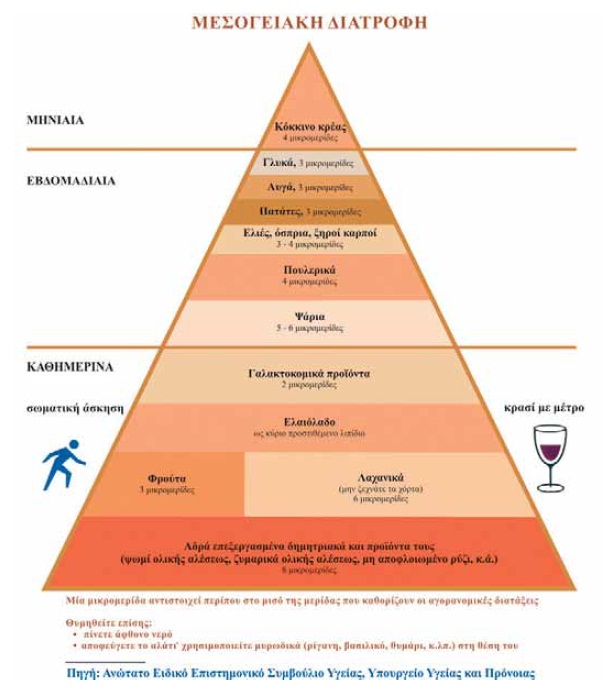 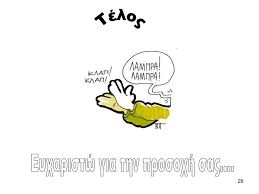